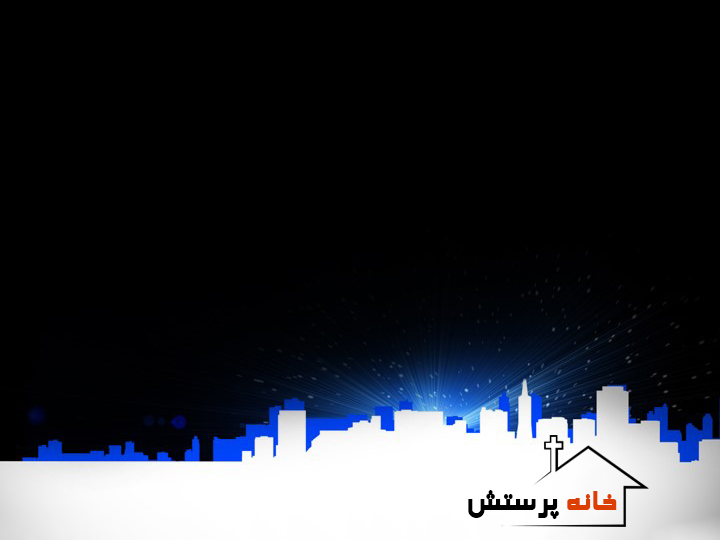 من امشب با نوای عشق او جانانه می خوانم
خراباتی شدم از وصل او مستانه   می خوانم
ز جامش تا ابد مستم  مسیحا  گفته  و  رستم
چو دست اوست در دستم قسم بر عشق می خوانم
که هستم عاشق رویش گذارم سر به زانویش
 نشینم بر سر کویش زنم بر چنگ و می خوانم 
بزن مطرب نوای خوش    بده ساقی شرابی خوش
که من مستم ندانم پا ز سر  آزاده می خوانم
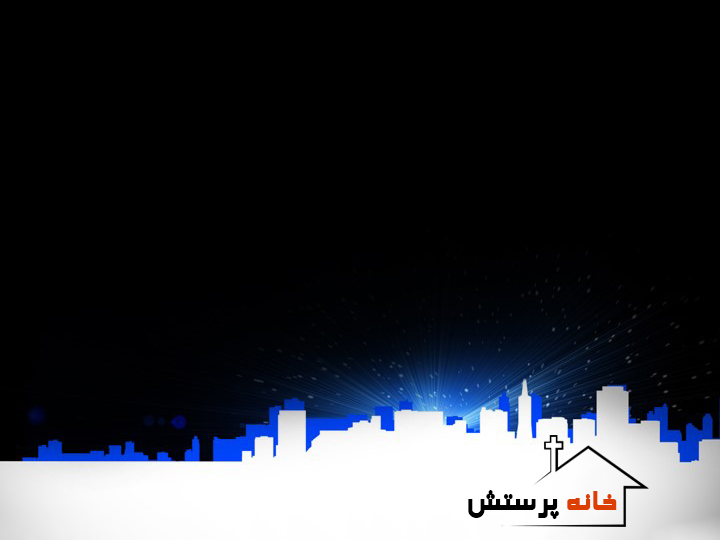 که من آزاده در این آشیان هستم
خدایم کرده آزادم ز آزادی است می خوانم
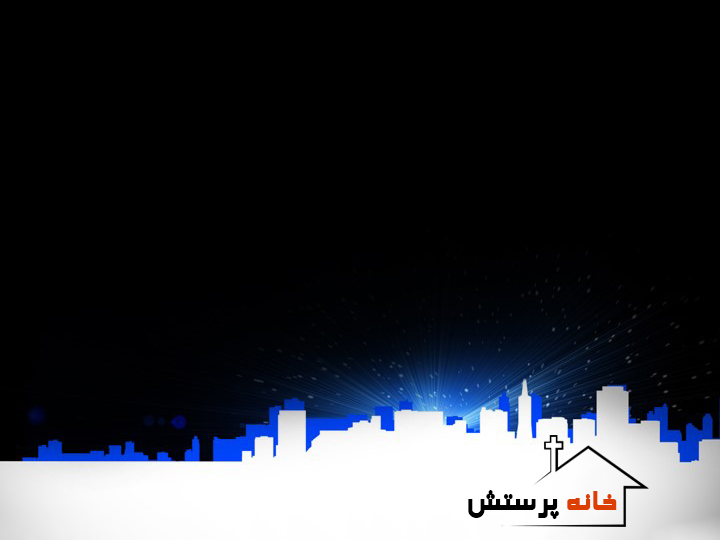 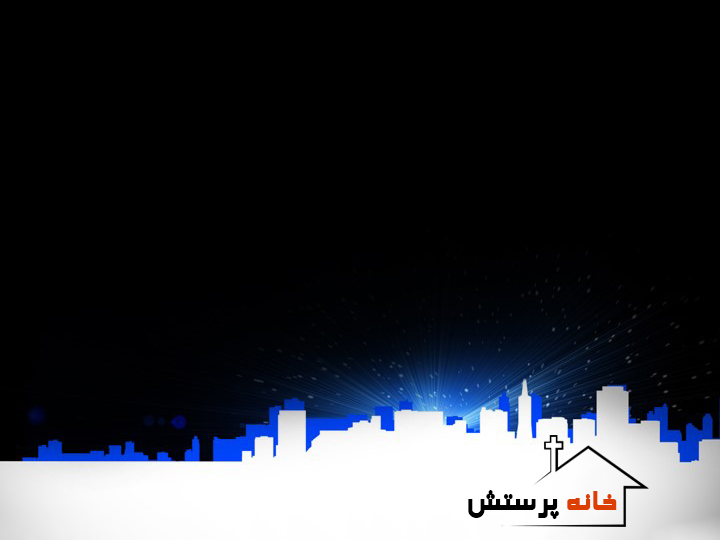 چو عیسی بست پیمان، ز بخشش بر من مسکین
ندارم غم کنم شادی، ز ر وی عشق می خوانم
که پروین زمان هستم، ز تاریکی چنان رستم
که از عشقش چنان مستم، چنین آزاده می خوانم
که هستم عاشق رویش گذارم سر به زانویش
 نشینم بر سر کویش زنم بر چنگ و می خوانم 
بزن مطرب نوای خوش    بده ساقی شرابی خوش
که من مستم ندانم پا ز سر  آزاده می خوانم
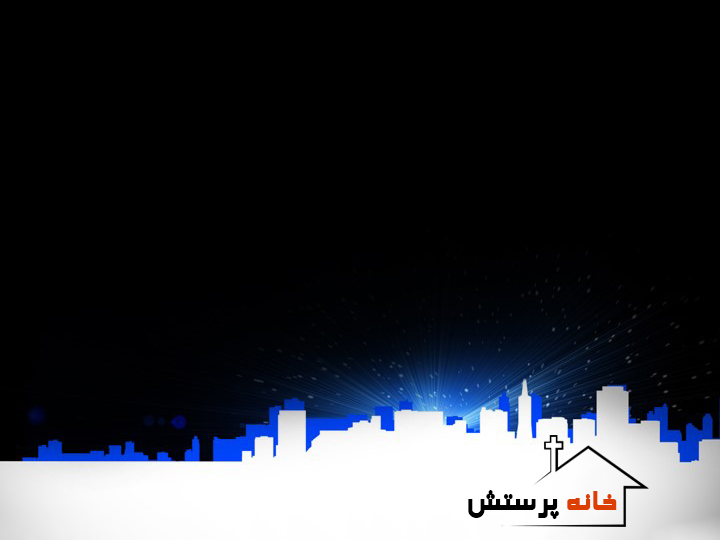 که من آزاده در این آشیان هستم
خدایم کرده آزادم ز آزادی است می خوانم
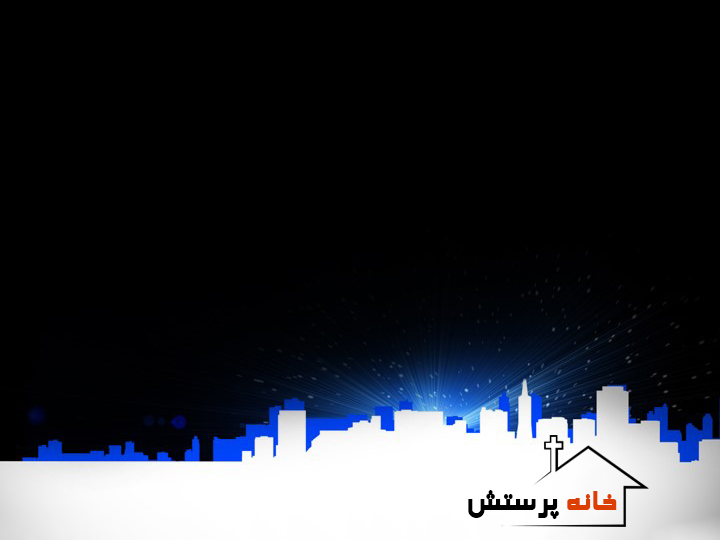